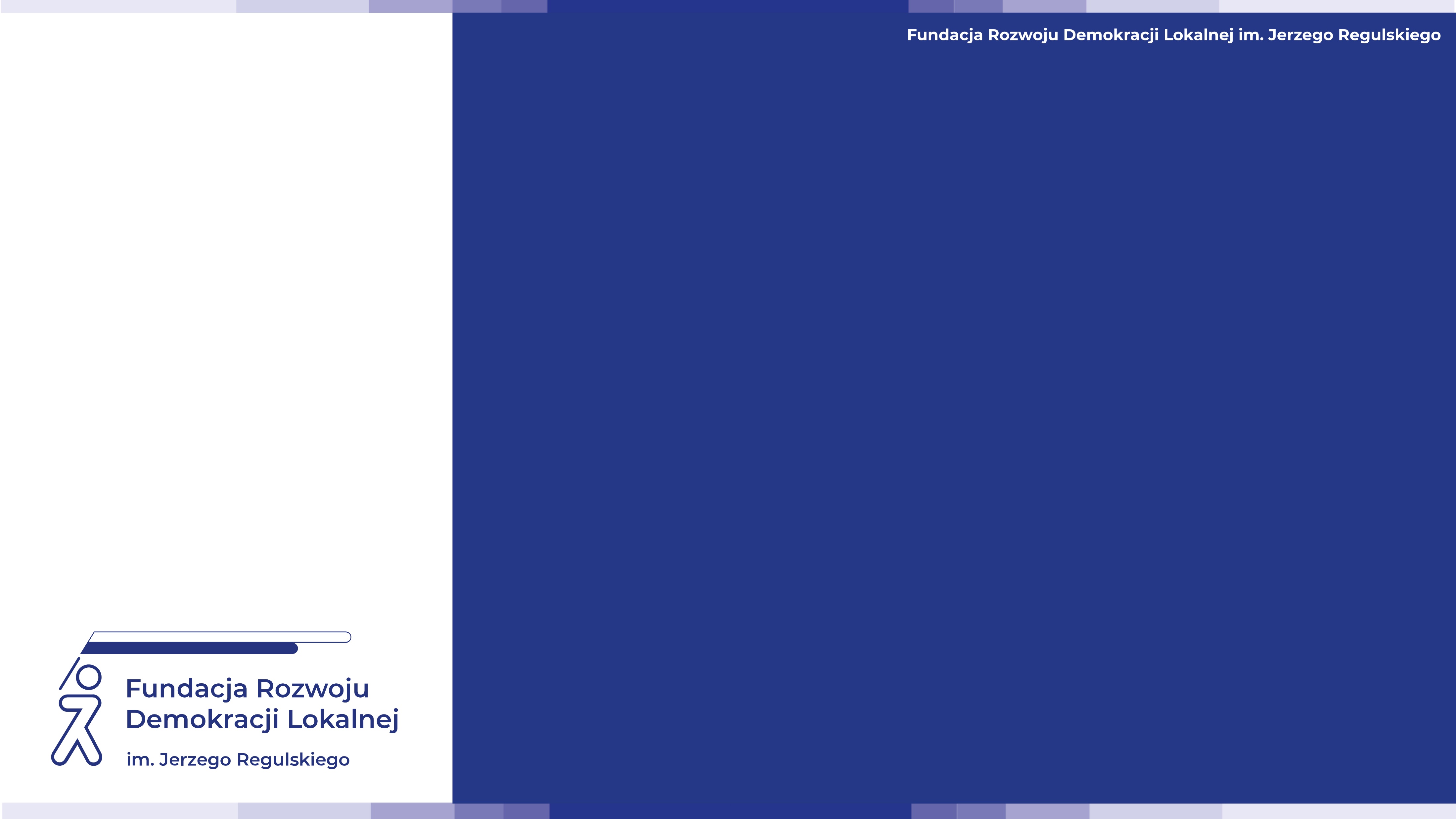 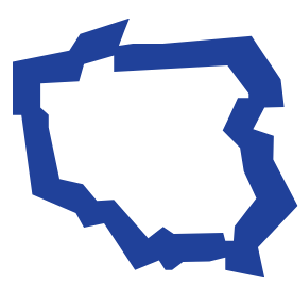 Ranking Gmin Województwa Kujawsko-Pomorskiego 2022
Bydgoszcz, 25 listopada 2022
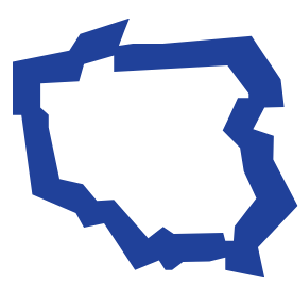 Ranking Gmin Województwa Kujawsko-Pomorskiego 2022
Organizator 		    Partner merytoryczny
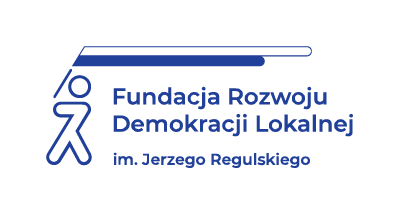 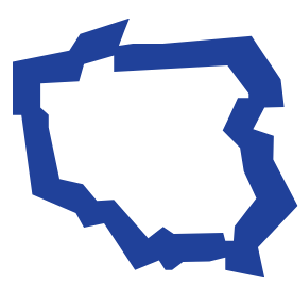 Ranking Gmin Województwa Kujawsko-Pomorskiego 2022
Patronat honorowy
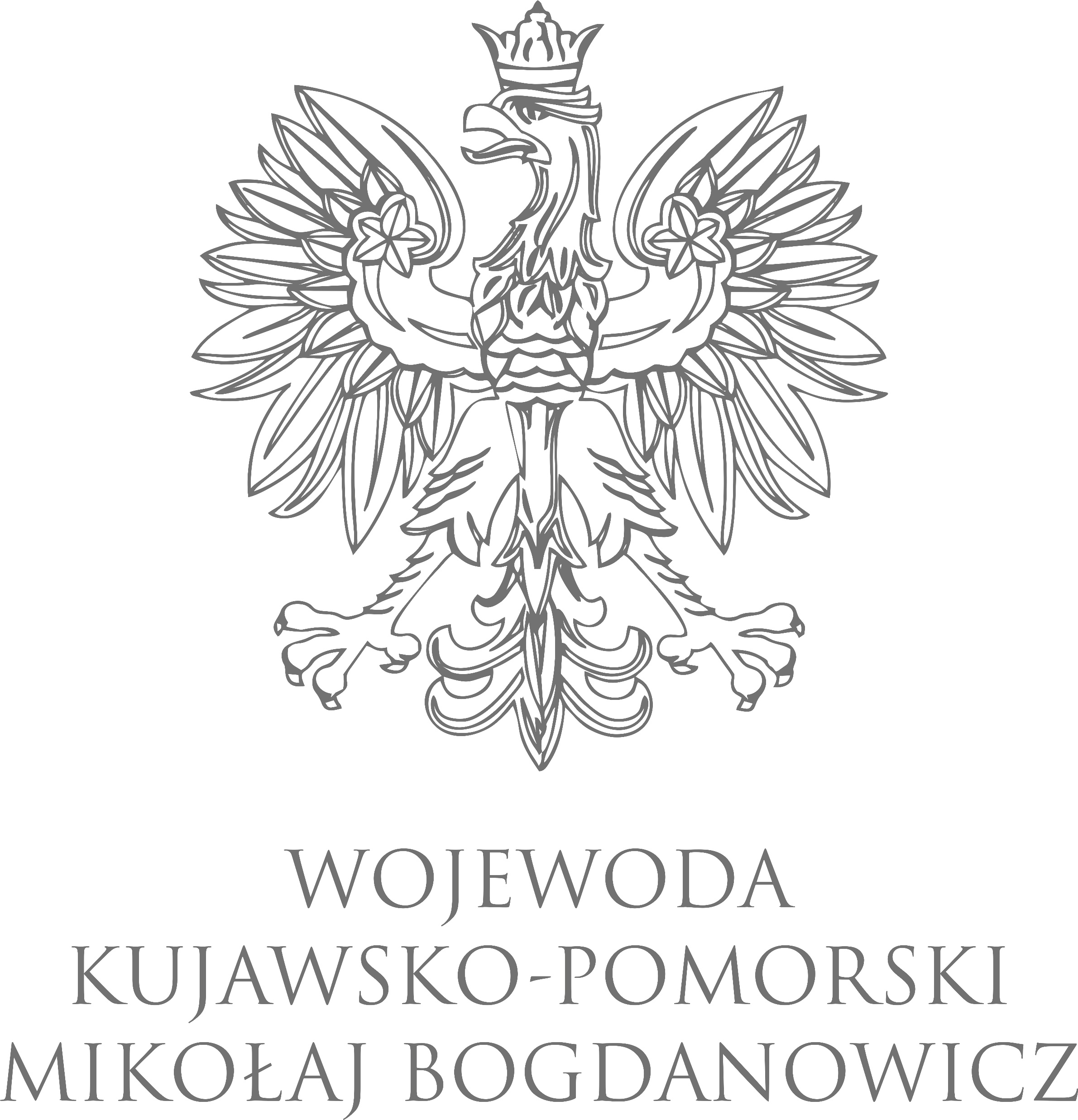 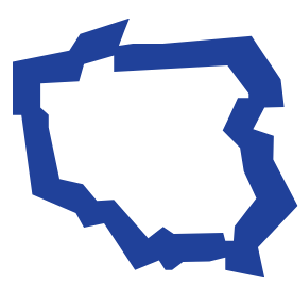 Ranking Gmin Województwa Kujawsko-Pomorskiego 2022
Patronat medialny
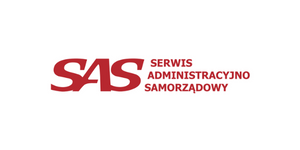 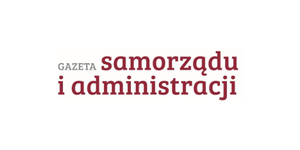 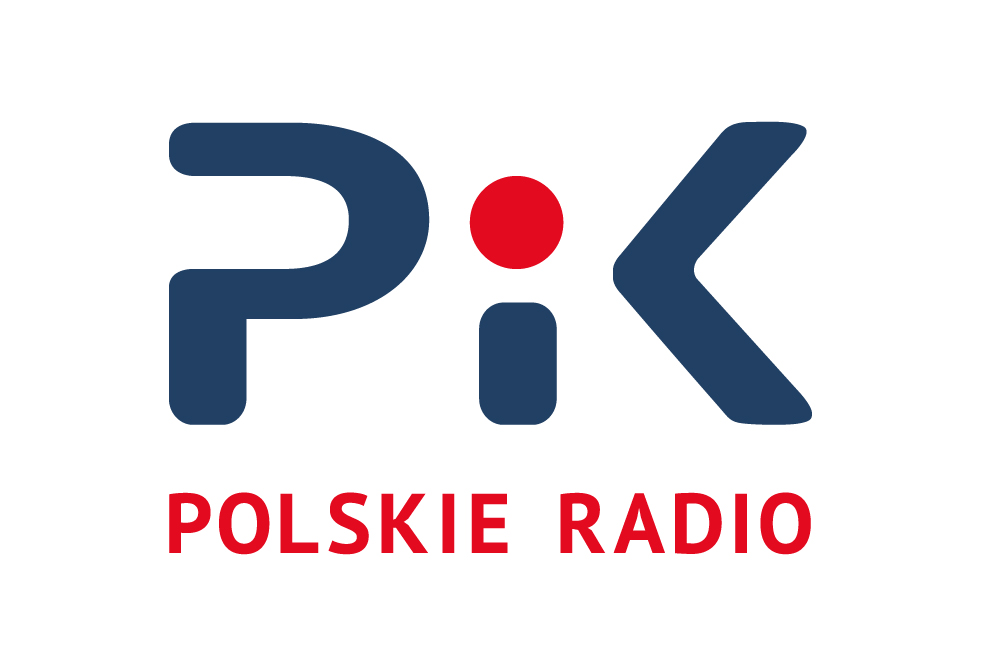 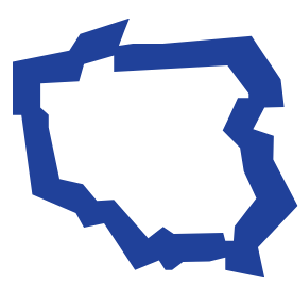 Ranking Gmin Województwa Kujawsko-Pomorskiego 2022
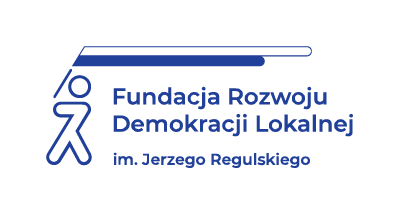 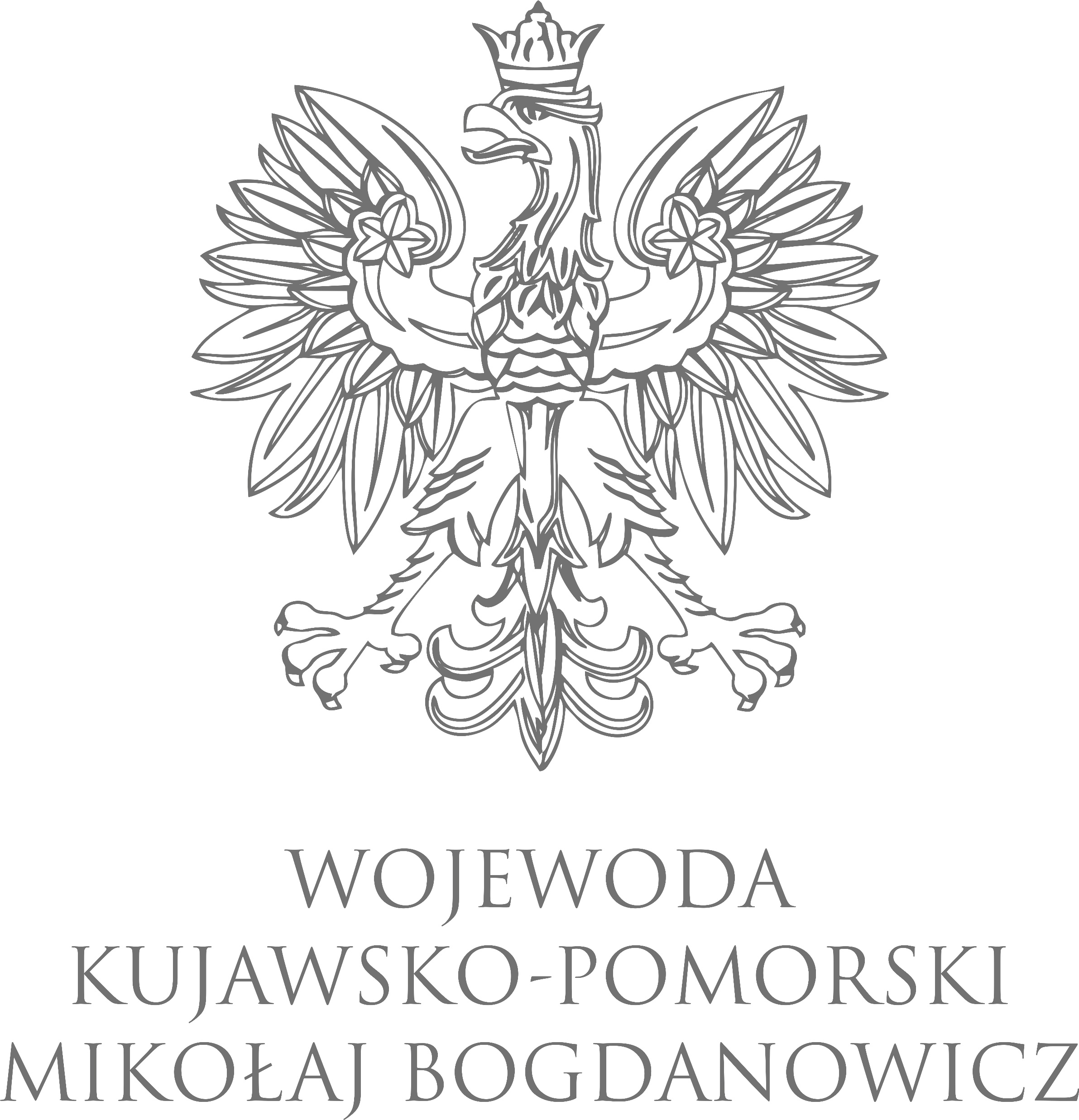 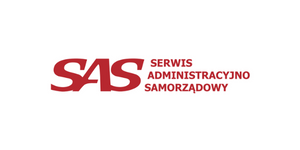 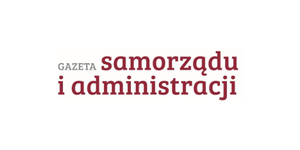 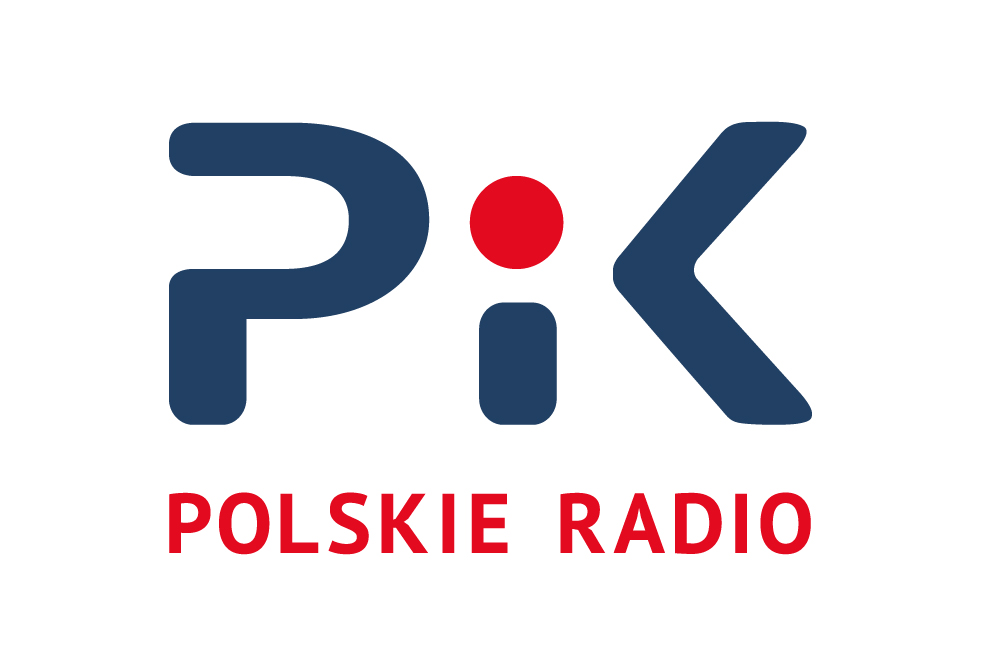 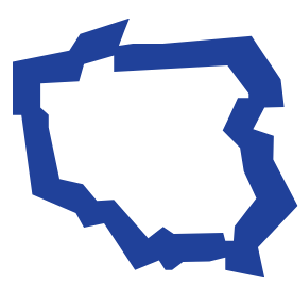 Ranking Gmin Województwa Kujawsko-Pomorskiego 2022
Zastosowana metoda doboru zmiennych diagnostycznych uwzględnia podejście merytoryczne. Dzięki analizie merytorycznej uzyskano listę zmiennych diagnostycznych opisujących poziom rozwoju gmin w oparciu o zasadę zrównoważonego rozwoju. Drugim kryterium doboru zmiennych była dostępność danych w bazach danych GUS lub możliwość ich pozyskania ze źródeł zewnętrznych.
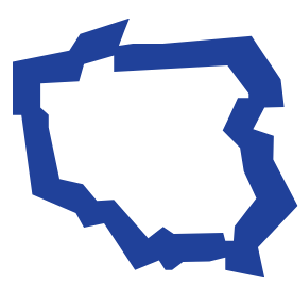 Ranking Gmin Województwa Kujawsko-Pomorskiego 2022
O frdl
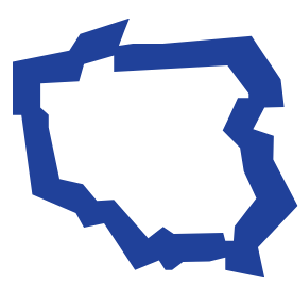 Ranking Gmin Województwa Kujawsko-Pomorskiego 2022
Uwzględniając powyższy kontekst Ranking premiuje gminy o największym potencjale w sferze gospodarczej, społecznej, środowiskowej i przestrzennej (rozwój zrównoważony). Poniżej przedstawiono listę wskaźników, które posłużyły do przygotowania Rankingu
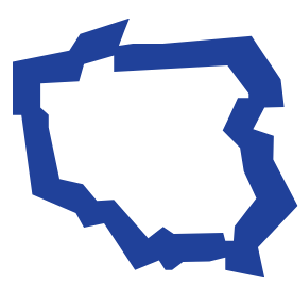 Ranking Gmin Województwa Kujawsko-Pomorskiego 2022
1. Średnioroczne dochody własne budżetów gmin na 1 mieszkańca w latach 2018–20202. Średnioroczne wydatki majątkowe inwestycyjne budżetów gmin na 1 mieszkańca w latach 2018–20203. Średnioroczny wskaźnik zadłużenia budżetów gmin w latach 2018–20204. Wydatki bieżące budżetów gmin na administrację publiczną na 1 mieszkańca w 2020 r.5. Średnioroczne środki z Unii Europejskiej i innych źródeł niepodlegające zwrotowi na finansowanie programów i projektów unijnych stanowiące dochód budżetów gmin na 1 mieszkańca w latach 2018–20206. Liczba podmiotów gospodarki narodowej zarejestrowanych w REGON na 1000 ludności w wieku produkcyjnym w 2020 r.
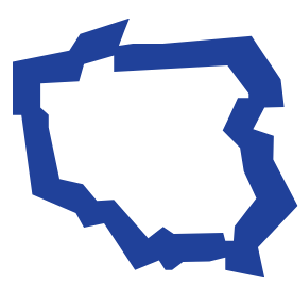 Ranking Gmin Województwa Kujawsko-Pomorskiego 2022
7. Wyniki egzaminu ósmoklasisty w roku szkolnym 2020 /2021 – średni wynik w %8. Saldo migracji na 1000 ludności w 2020 r.9. Wydatki budżetów gmin na kulturę i ochronę dziedzictwa narodowego (z wyłączeniem wydatków majątkowych inwestycyjnych) na 1 mieszkańca w 2020 r.10. Udział środków przekazanych organizacjom pozarządowym i innym podmiotom prowadzącym działalność pożytku publicznego w wydatkach bieżących budżetów gmin w 2020 r.11. Wydatki budżetów gmin na ochronę powietrza atmosferycznego i klimatu na 1 mieszkańca w 2020 r.12. Odsetek korzystających z sieci kanalizacyjnej w 2020 r.13. Przyrost naturalny na 1000 ludności w 2020 r.
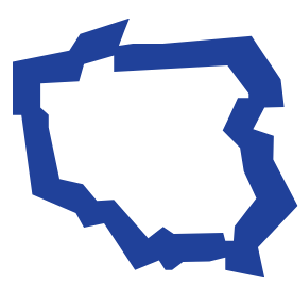 Ranking Gmin Województwa Kujawsko-Pomorskiego 2022
14. Udział powierzchni objętej obowiązującymi miejscowymi planami zagospodarowania przestrzennego w powierzchni ogółem gminy w 2020 r.15. Wydatki bieżące budżetów gmin na oświatę, wychowanie i opiekę nad dzieckiem w wieku do lat 3 na 1 mieszkańca w wieku przedprodukcyjnym w 2020 r.16. Udział nakładów na szkolenia pracowników rad i urzędów gmin w wydatkach bieżących budżetów gmin na administrację publiczną w 2020 r.
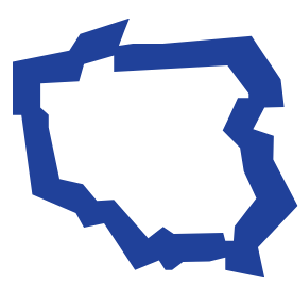 Ranking Gmin Województwa Kujawsko-Pomorskiego 2022
Liderzy Powiatów
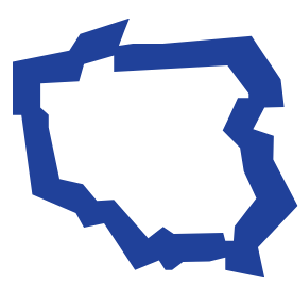 Ranking Gmin Województwa Kujawsko-Pomorskiego 2022
LIDER POWIATU ALEKSANDROWSKIEGO
GMINA CIECHOCINEK
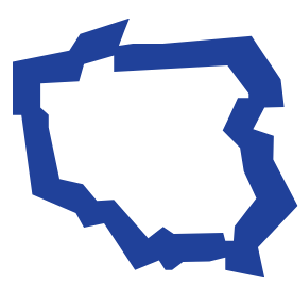 Ranking Gmin Województwa Kujawsko-Pomorskiego 2022
LIDER POWIATU BRODNICKIEGO
GMINA MIASTO 
BRODNICA
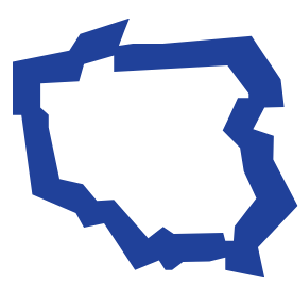 Ranking Gmin Województwa Kujawsko-Pomorskiego 2022
LIDER POWIATU BYDGOSKIEGO
GMINA
OSIELSKO
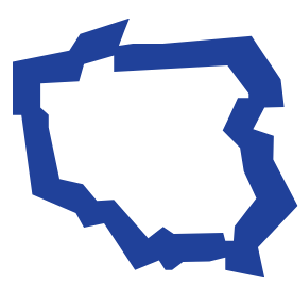 Ranking Gmin Województwa Kujawsko-Pomorskiego 2022
LIDER POWIATU CHEŁMIŃSKIEGO
GMINA
STOLNO
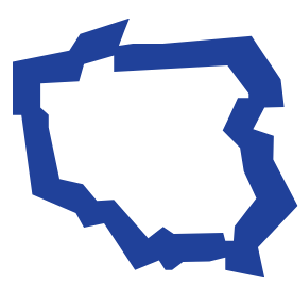 Ranking Gmin Województwa Kujawsko-Pomorskiego 2022
LIDER POWIATU GOLUBSKO-DOBRZYŃSKIEGO
GMINA MIASTO
GOLUB-DOBRZYŃ
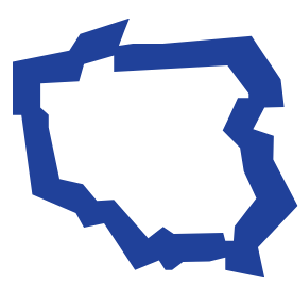 Ranking Gmin Województwa Kujawsko-Pomorskiego 2022
LIDER POWIATU GRUDZIĄDZKIEGO
GMINA
GRUDZIĄDZ
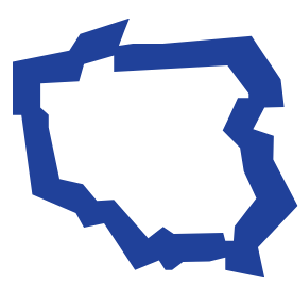 Ranking Gmin Województwa Kujawsko-Pomorskiego 2022
LIDER POWIATU INOWROCŁAWSKIEGO
GMINA MIASTO INOWROCŁAW
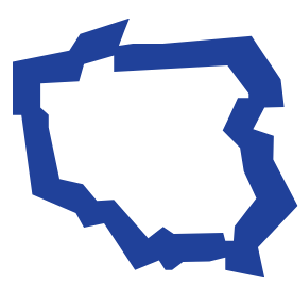 Ranking Gmin Województwa Kujawsko-Pomorskiego 2022
LIDER POWIATU LIPNOWSKIEGO
GMINA MIASTO LIPNO
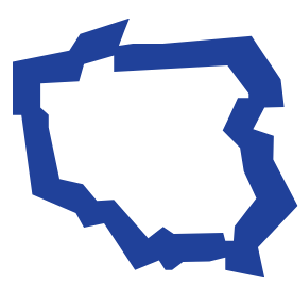 Ranking Gmin Województwa Kujawsko-Pomorskiego 2022
LIDER POWIATU MOGILEŃSKIEGO
GMINA
MOGILNO
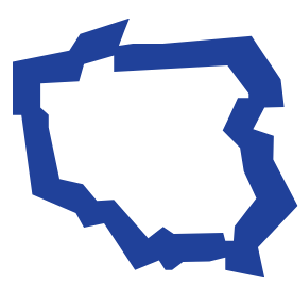 Ranking Gmin Województwa Kujawsko-Pomorskiego 2022
LIDER POWIATU NAKIELSKIEGO
GMINA
MROCZA
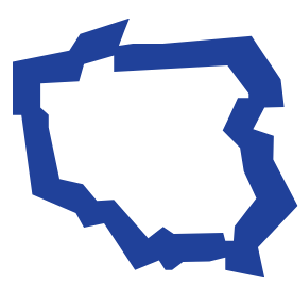 Ranking Gmin Województwa Kujawsko-Pomorskiego 2022
LIDER POWIATU RADZIEJOWSKIEGO
GMINA MIASTO
RADZIEJÓW
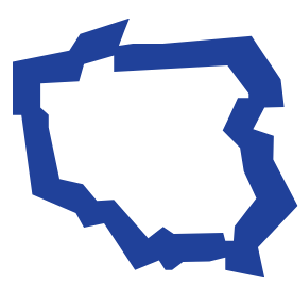 Ranking Gmin Województwa Kujawsko-Pomorskiego 2022
LIDER POWIATU RYPIŃSKIEGO
GMINA MIASTO
RYPIN
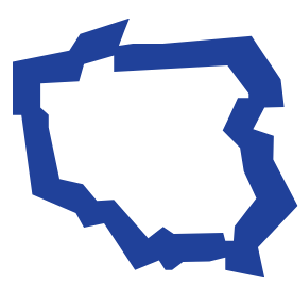 Ranking Gmin Województwa Kujawsko-Pomorskiego 2022
LIDER POWIATU SĘPOLEŃSKIEGO
GMINA
SĘPÓLNO KRAJEŃSKIE
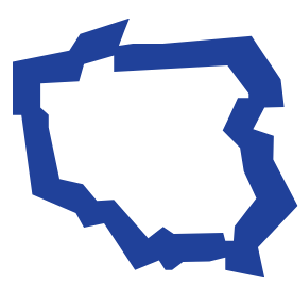 Ranking Gmin Województwa Kujawsko-Pomorskiego 2022
LIDER POWIATU ŚWIECKIEGO
GMINA
OSIE
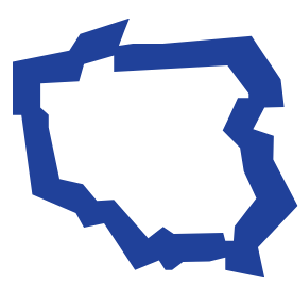 Ranking Gmin Województwa Kujawsko-Pomorskiego 2022
LIDER POWIATU TORUŃSKIEGO
GMINA
WIELKA NIESZAWKA
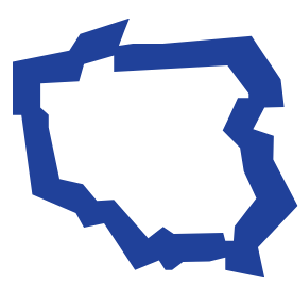 Ranking Gmin Województwa Kujawsko-Pomorskiego 2022
LIDER POWIATU TUCHOLSKIEGO
GMINA
ŚLIWICE
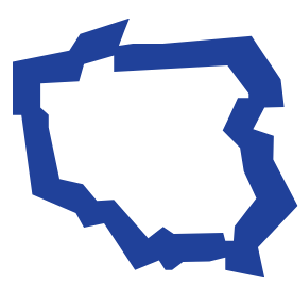 Ranking Gmin Województwa Kujawsko-Pomorskiego 2022
LIDER POWIATU WĄBRZESKIEGO
GMINA
KSIĄŻKI
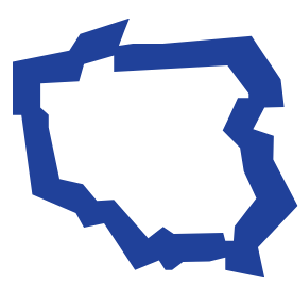 Ranking Gmin Województwa Kujawsko-Pomorskiego 2022
LIDER POWIATU WŁOCŁAWSKIEGO
GMINA
BRZEŚĆ KUJAWSKI
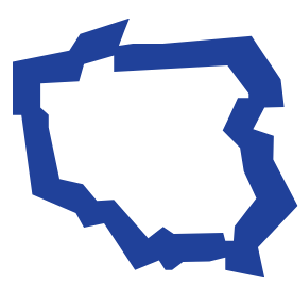 Ranking Gmin Województwa Kujawsko-Pomorskiego 2022
LIDER POWIATU ŻNIŃSKIEGO
GMINA
BARCIN
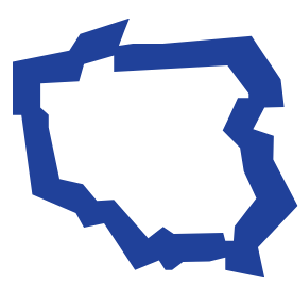 Ranking Gmin Województwa Kujawsko-Pomorskiego 2022
Liderzy Województwa Kujawsko-Pomorskiego
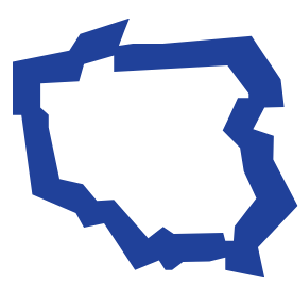 Ranking Gmin Województwa Kujawsko-Pomorskiego 2022
WOJEWÓDZTWO KUJAWSKO-POMORSKIE
III MIEJSCE
GMINA
OSIE
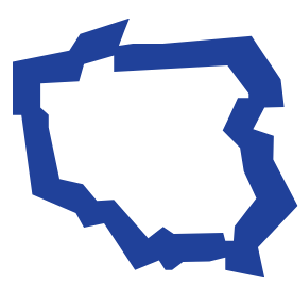 Ranking Gmin Województwa Kujawsko-Pomorskiego 2022
WOJEWÓDZTWO KUJAWSKO-POMORSKIE
II MIEJSCE
GMINA
BIAŁE BŁOTA
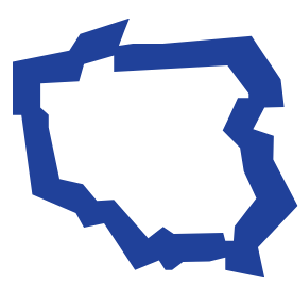 Ranking Gmin Województwa Kujawsko-Pomorskiego 2022
WOJEWÓDZTWO KUJAWSKO-POMORSKIE
I MIEJSCE
GMINA
OSIELSKO
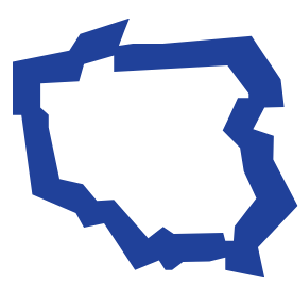 Ranking Gmin Województwa Kujawsko-Pomorskiego 2022
Organizator 		    Partner merytoryczny
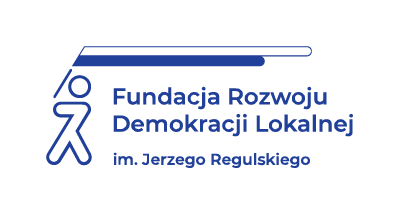 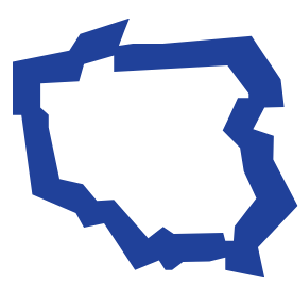 Ranking Gmin Województwa Kujawsko-Pomorskiego 2022
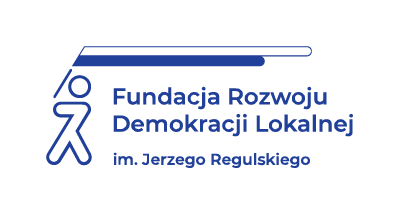 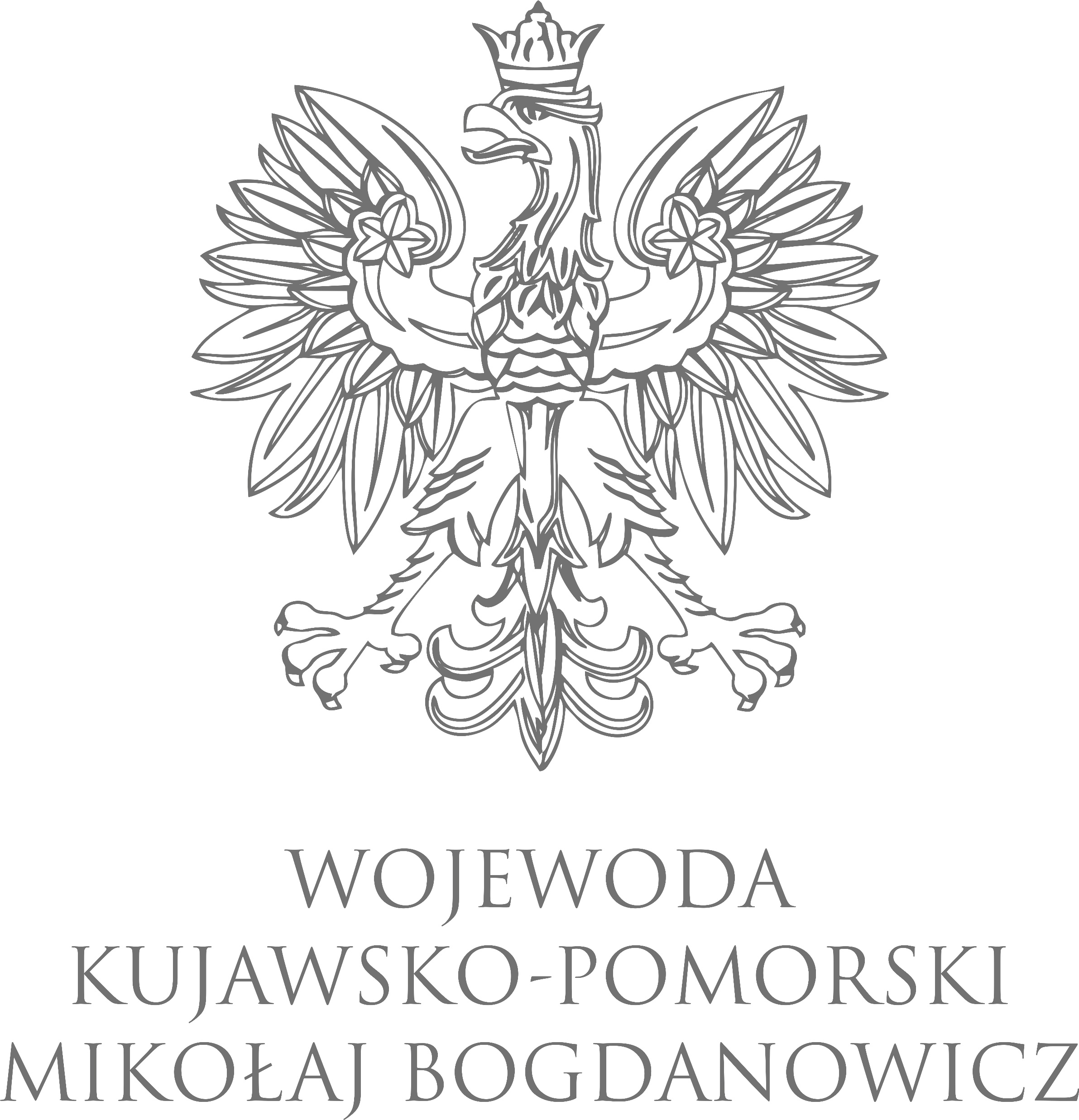 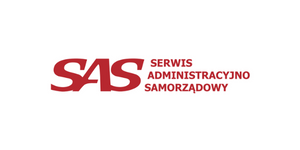 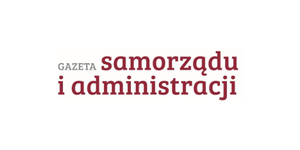 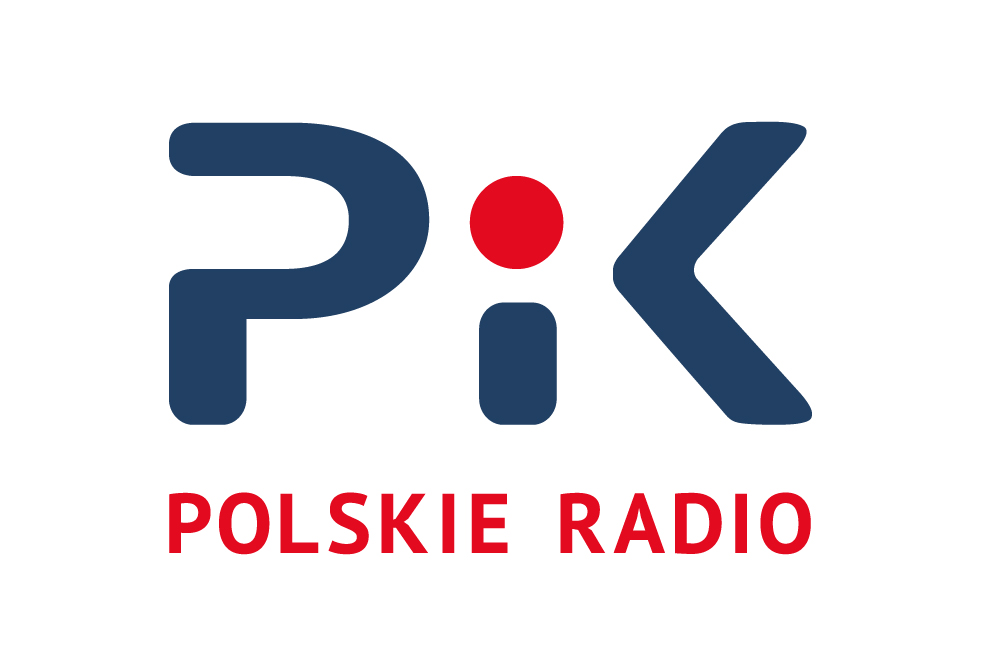 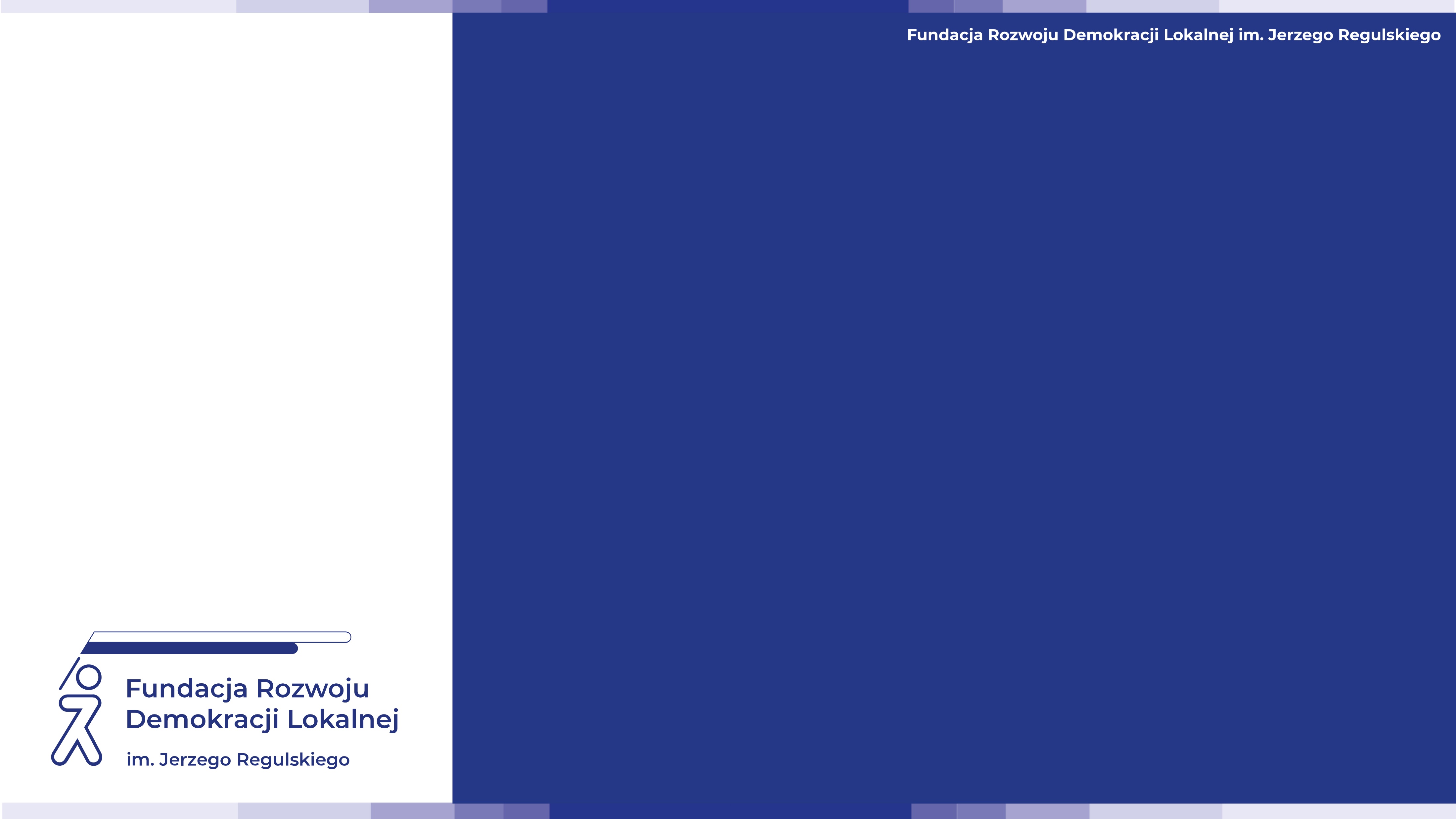 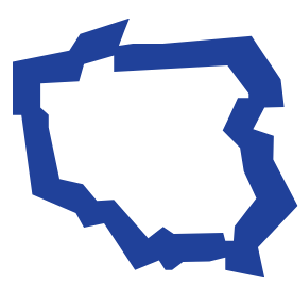 Ranking Gmin Województwa Kujawsko-Pomorskiego 2022
Bydgoszcz, 25 listopada 2022